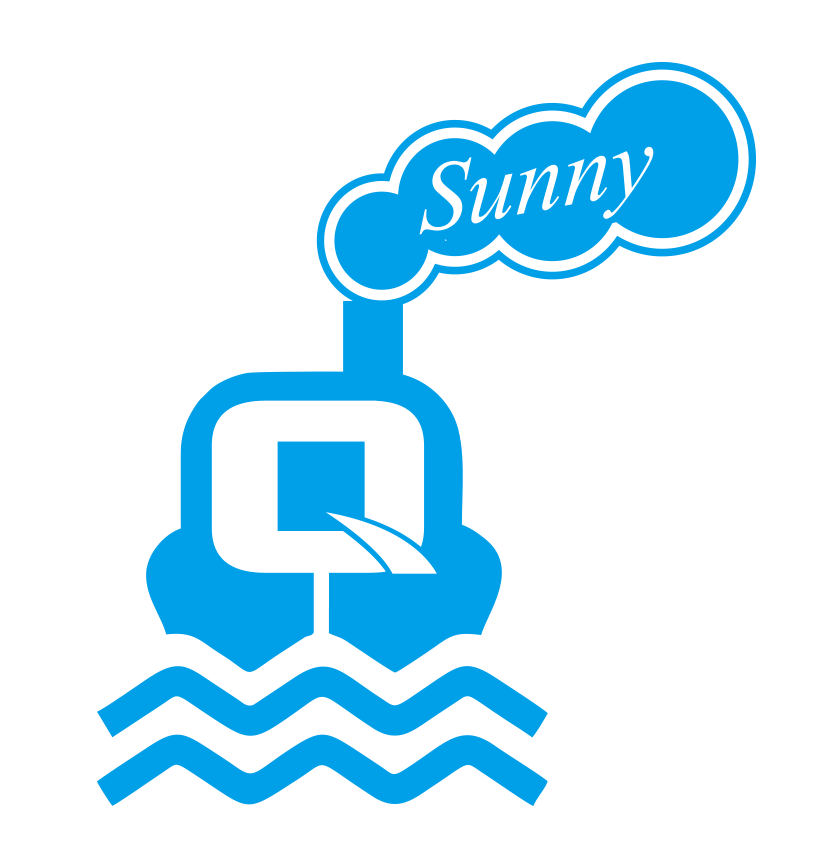 QBoat Sunny
QBoat Ferries Your Versatile IoT Devices to the World of Cloud Computing
First IoT Mini Server for Makers
Compact size (12cm x 12cm)
  Affordable
  Easy to use
  Dual functions: a server and a gateway
  Saving costs of cloud services
  Suitable for small-scale IoT systems
  Can be scaled up to a large IoT system
  Flexible network configuration
  A rich variety of application from App 
   Center in the QTS Lite
  Support LXC/Docker containers
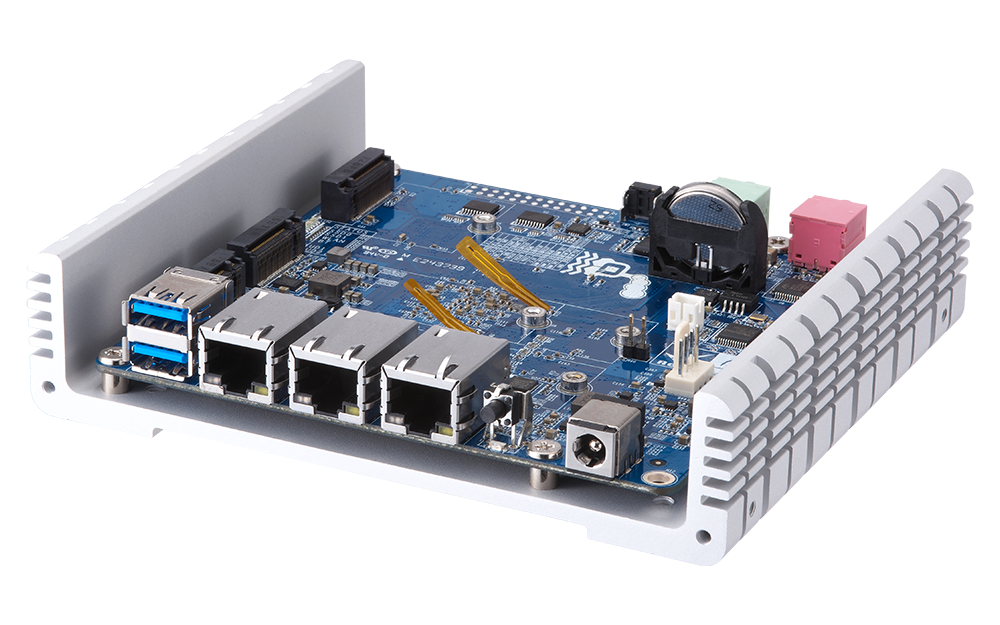 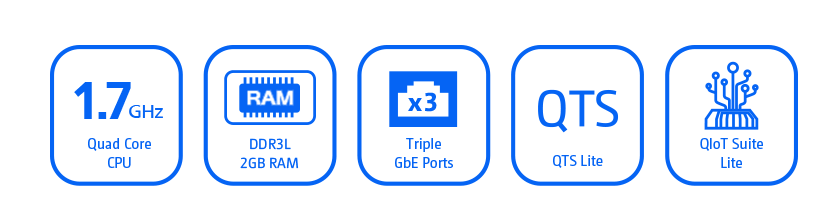 QBoat Sunny in the IoT Ecosystem
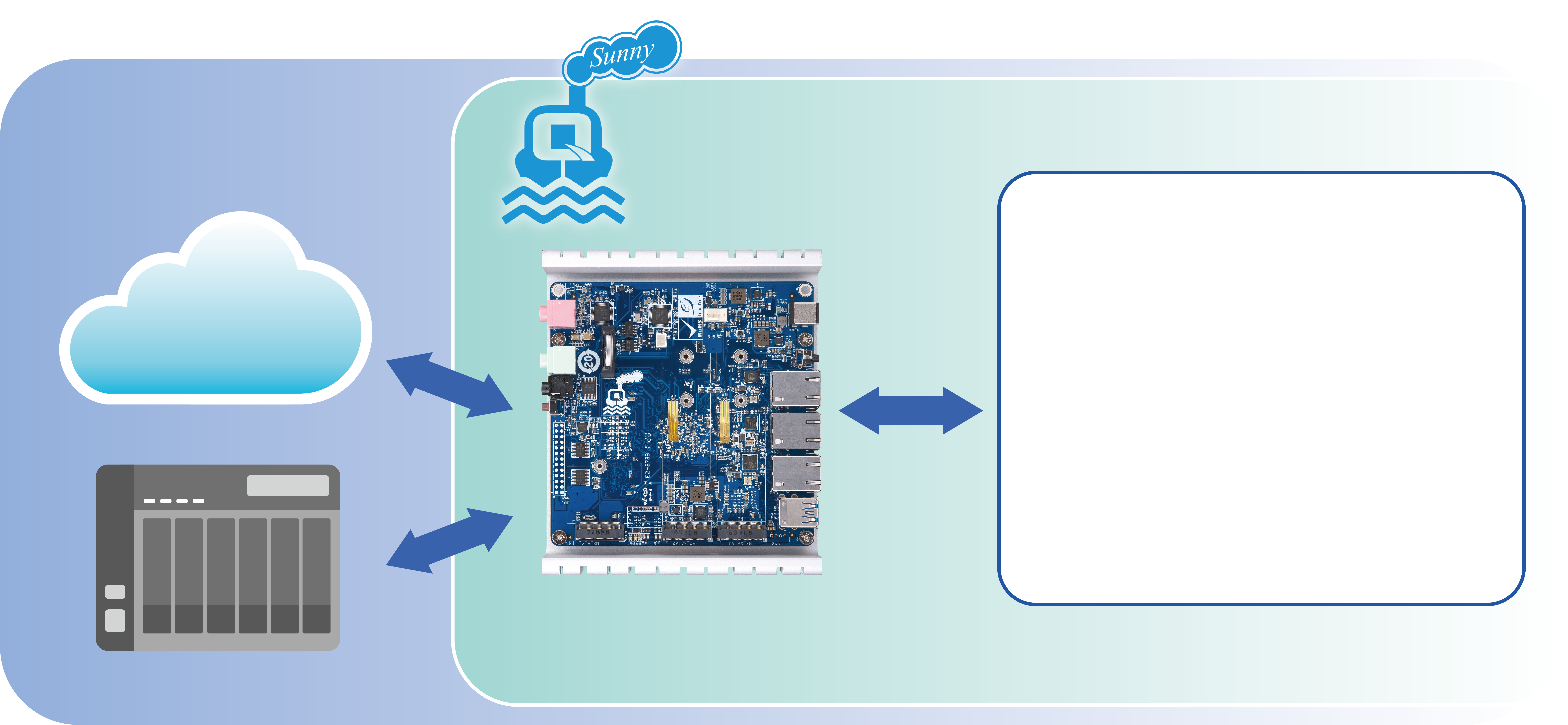 Big Data Analysis
 Deep Learning/AI
 Data Base Mgmt
Nodes
Gateway/Server
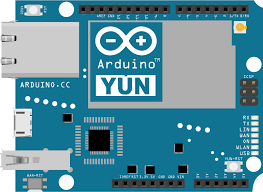 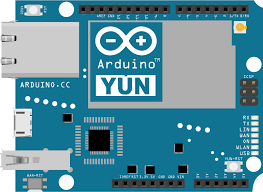 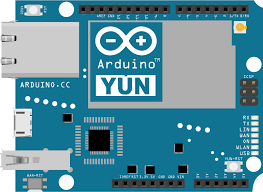 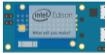 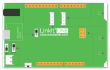 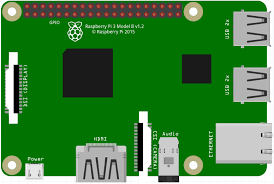 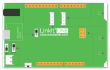 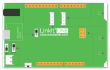 LAN
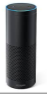 IoT LAN
Rule Engine
 Web Server
Msg Broker
 Basic Data Storage
Medium to Large IoT system
Smaller IoT System
QBoat Sunny – Small But Powerful
12cm
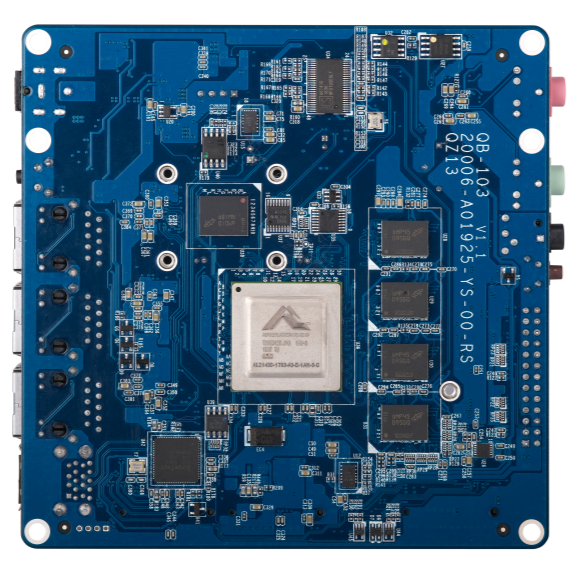 512MB NAND Flash
AL314 4-Core ARM A15 CPU @1.7GHz
12cm
2GB DDR3 RAM
(4x 512MB)
QBoat Sunny – Small But Powerful
Fan Connector
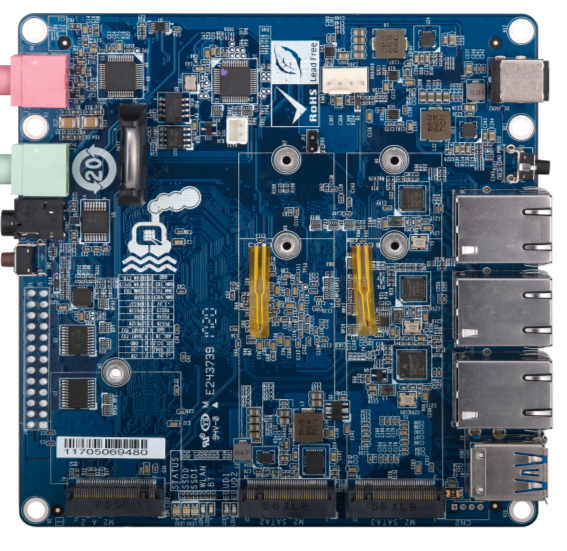 12V Power Input
Audio In/Out
2x 2280/2260 m.2 SATA
SSD slots for RAID0/1
Debug Console
Power Button
RTC BAT
Reset Button
3x GbE Ports
m.2 PCIe A key slot for Wi-Fi
2x USB 3.0
LED Indicator
QBoat Sunny Software Features
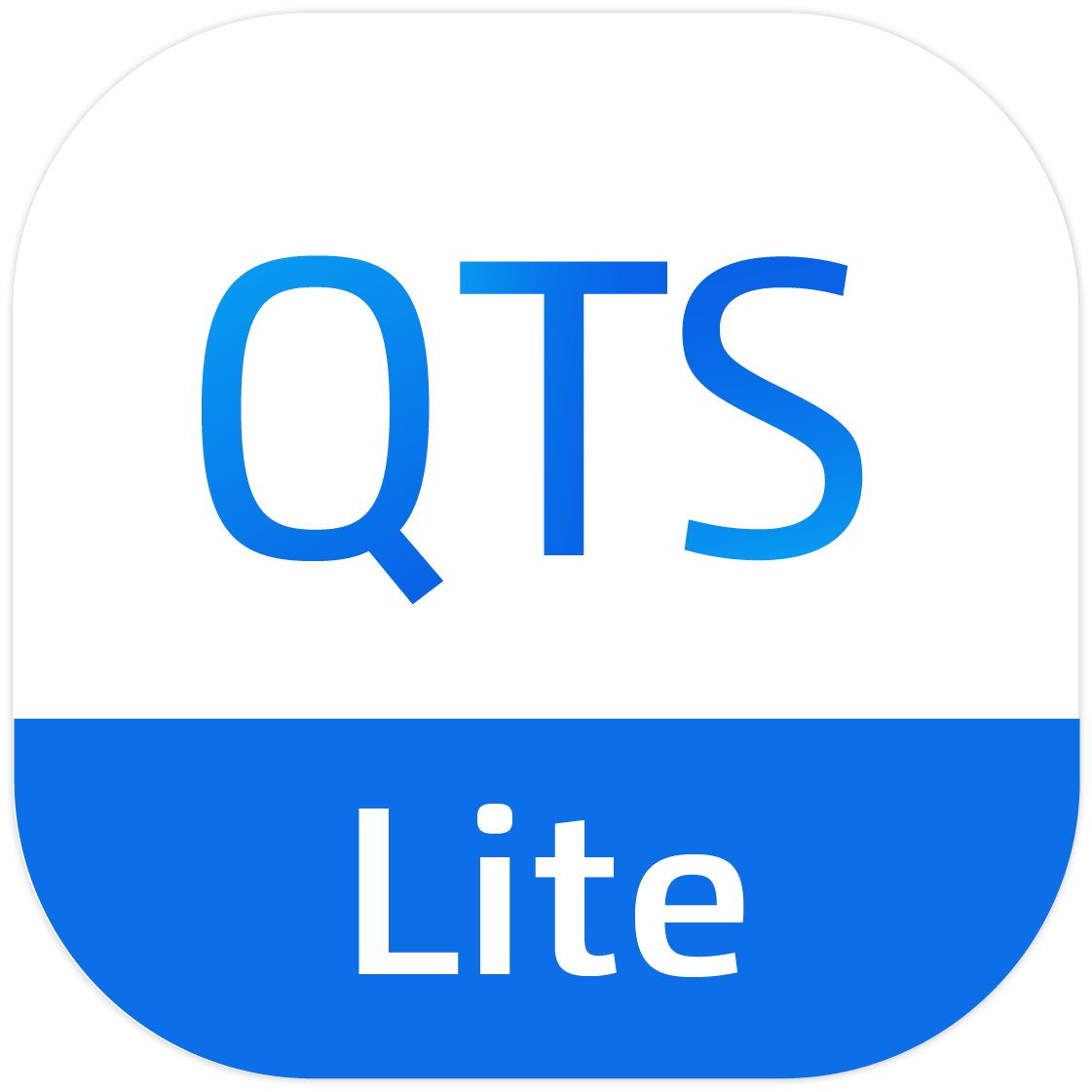 All new QTS Lite operating system
 Professional storage management system
 Supports qpkg software ecosystem
 Supports Container Station/QIoT Container
 Supports QIoT Suite Lite
 Advance network management through the 
  built-in Network & Virtual Switch app
 Supports Hybrid Backup Sync 
 Remote management via myQNAPcloud
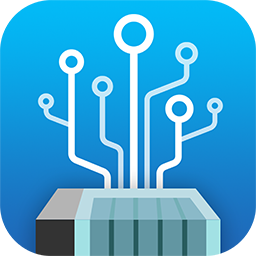 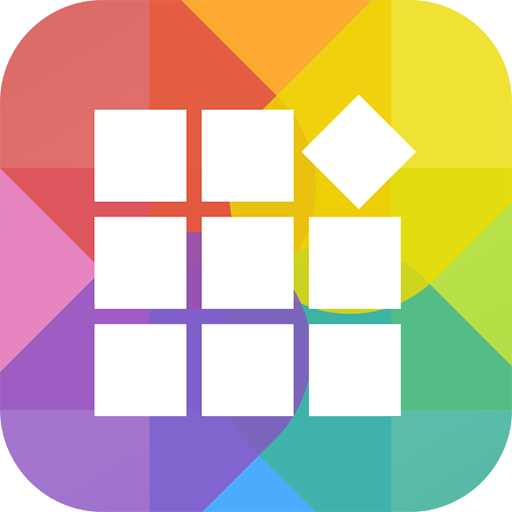 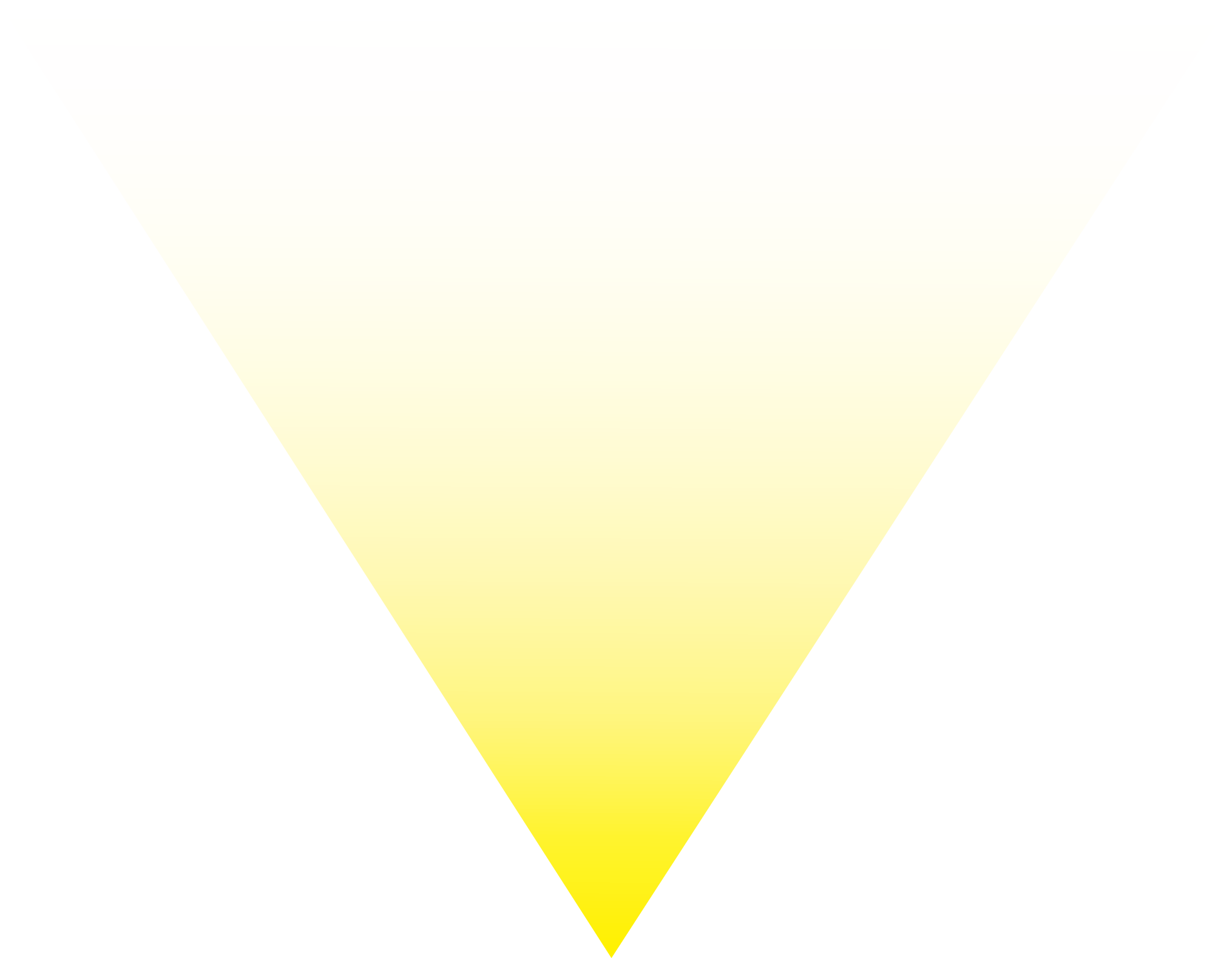 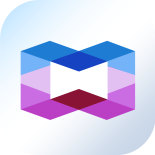 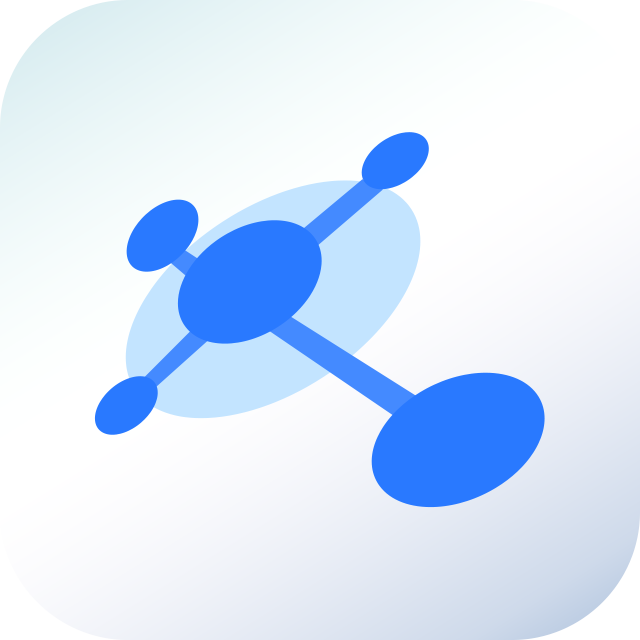 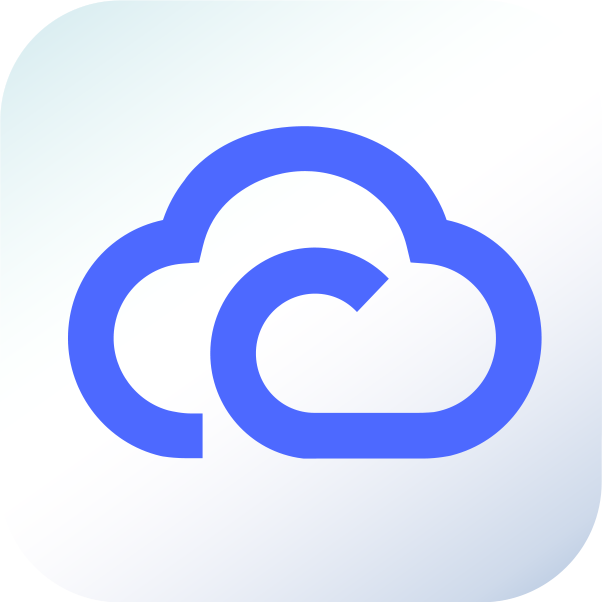 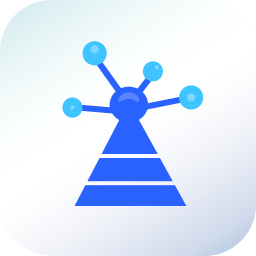 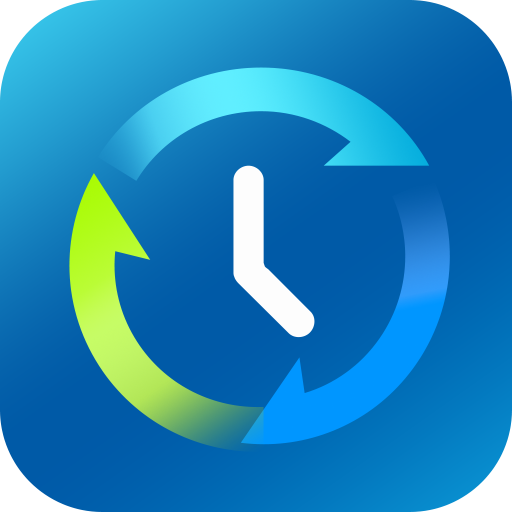 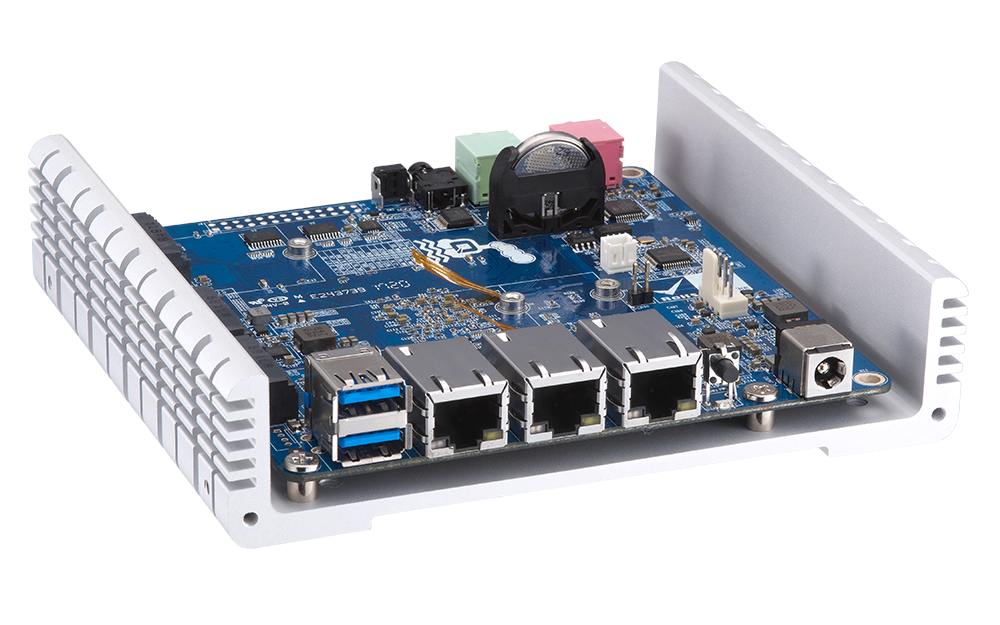 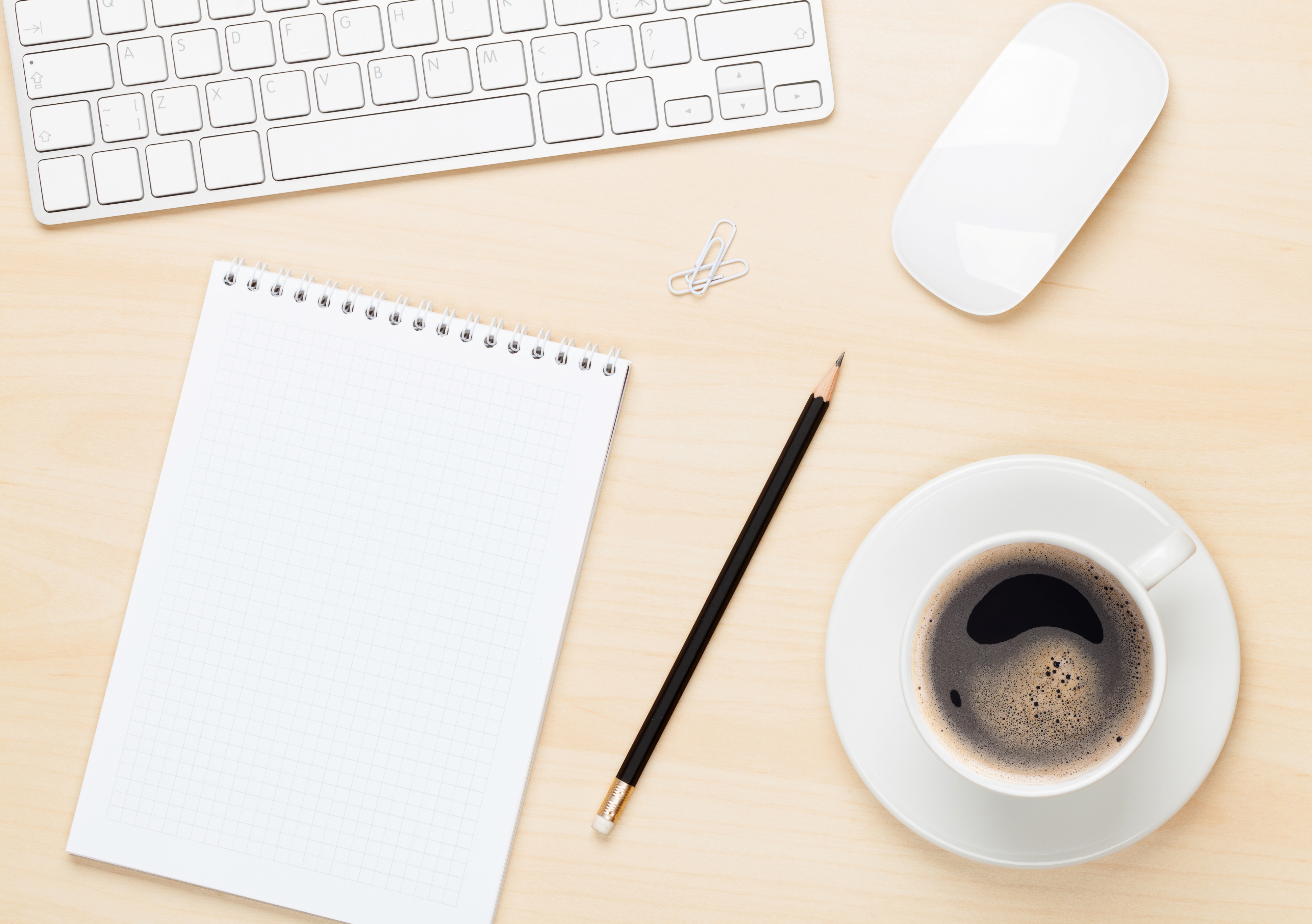 Live Demo
M.2 SSD installation
 Install a system fan
 Wall mount kit installation
 QTS Lite Overview
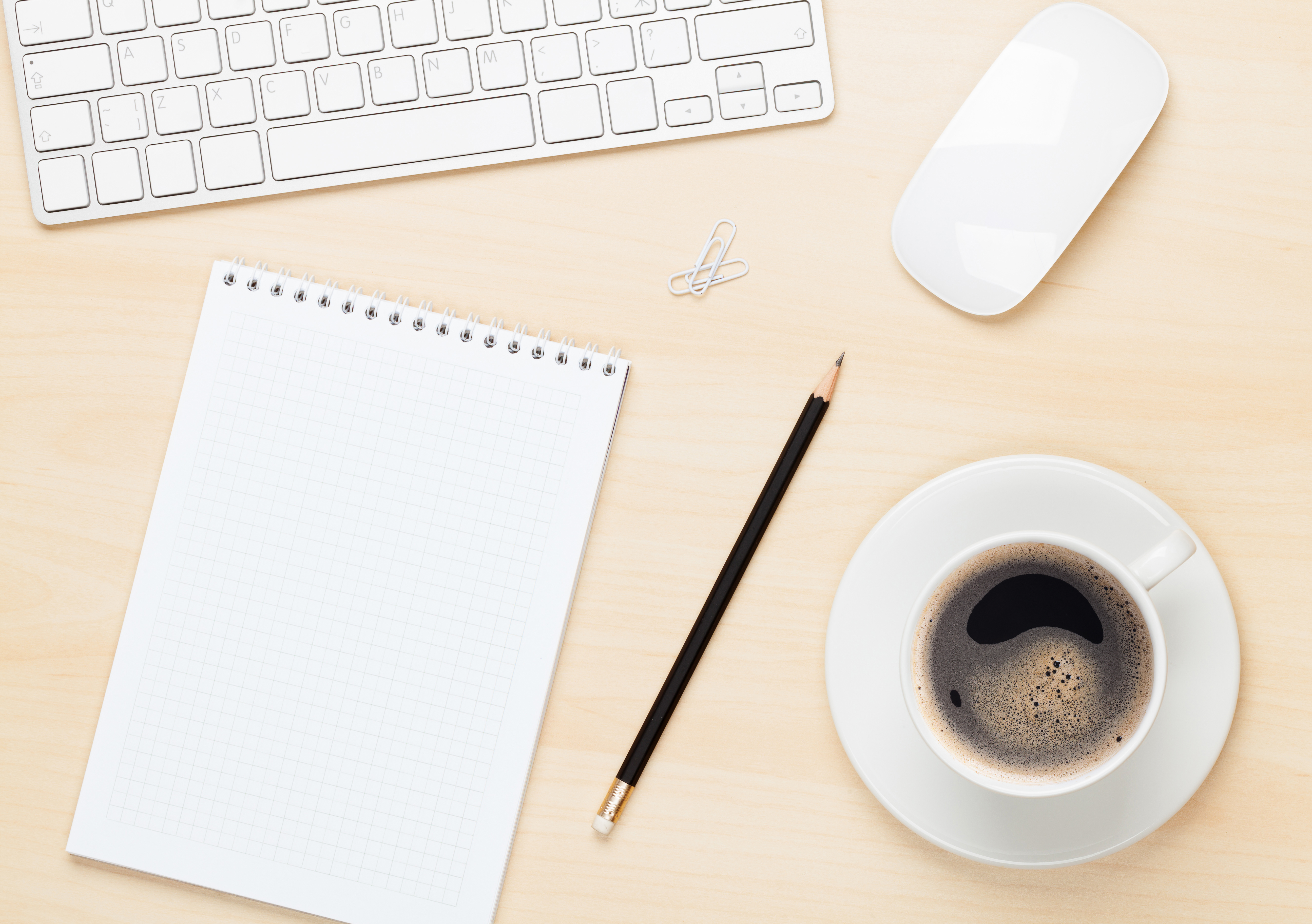 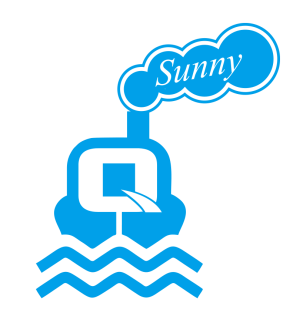 Very First DIY IoT Server
QBoat Sunny
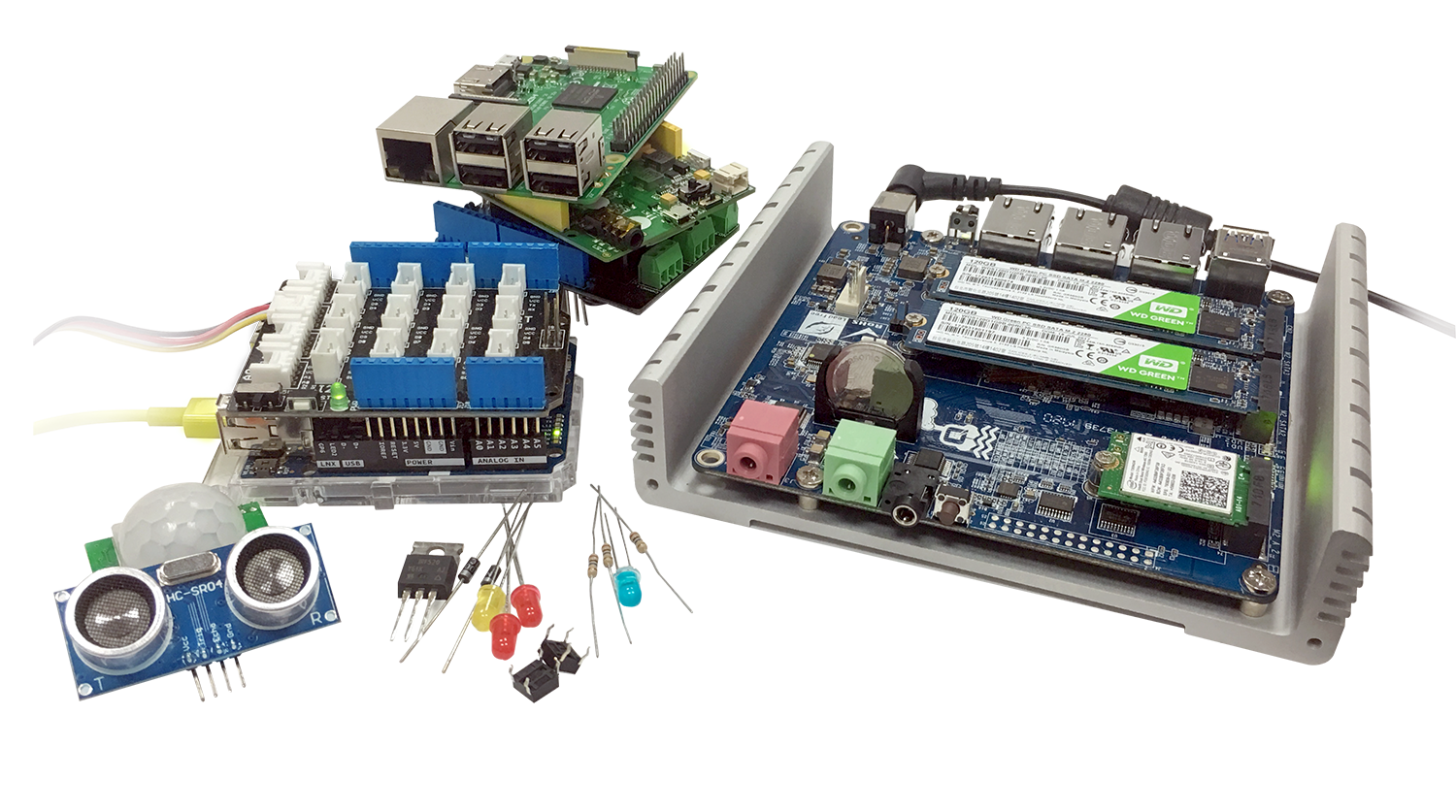 First ARM model support by QIoT
Perfect DIY IoT server for Maker
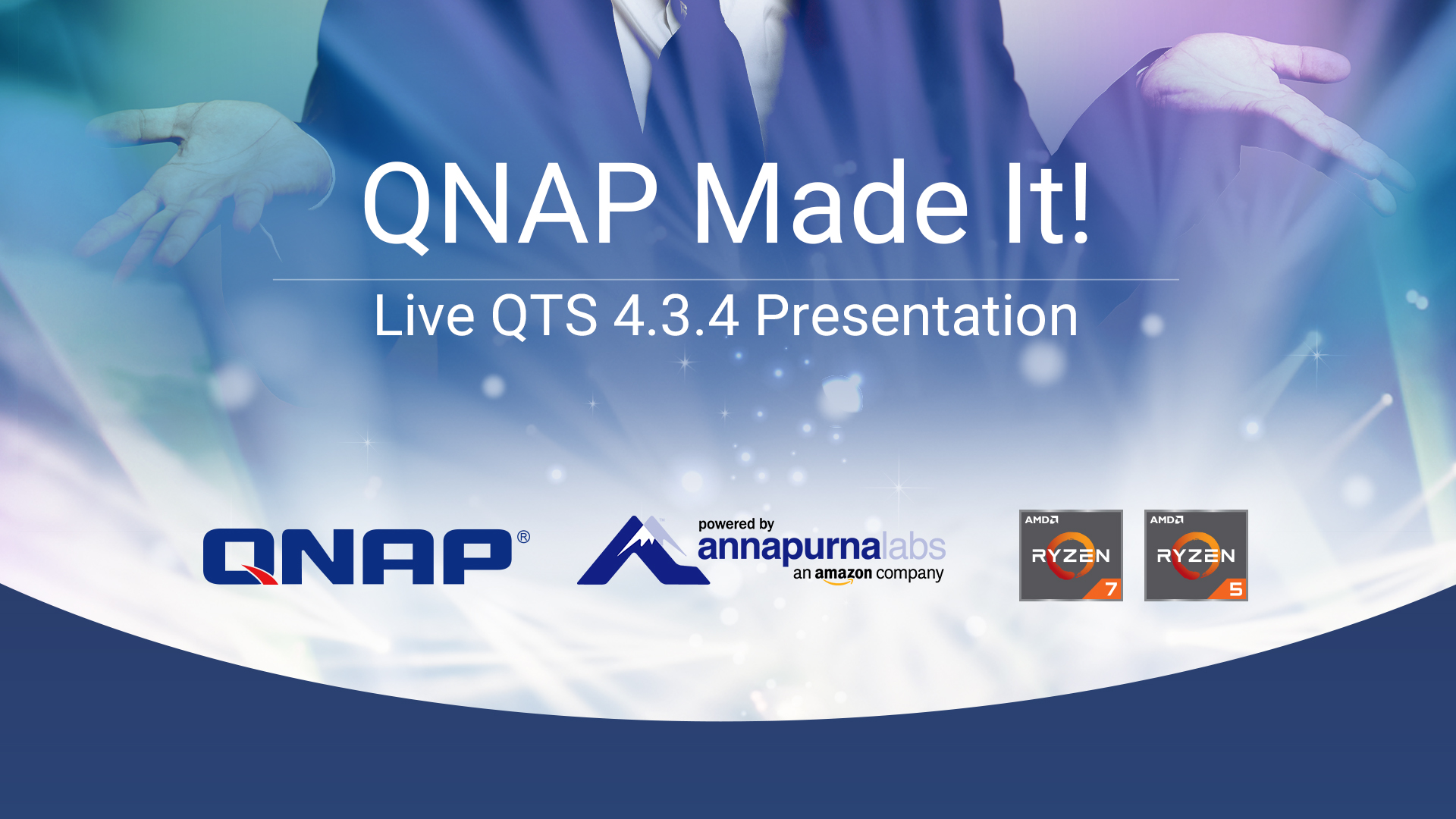